Method Overloading
1
Java Programming: From Problem Analysis to Program Design, 4e
Overloading Basics
2
A method’s formal parameter list is the number and types of its parameters
A method's name and formal parameter list is called the method’s signature
Two methods are said to have different formal parameter lists if they have:
a different number of parameters, 
   OR
the data type of the formal parameters, in the order listed, differ in at least one position
Overloading Basics
3
When two or more methods have same name within the same class they are said to be overloaded:
they must have different signatures though, 
since the name is the same it means the formal parameter list must be different.

Java distinguishes these methods by number and types of parameters
If it cannot match a call with a definition, it attempts to do type conversions
If a method name is overloaded, then the formal parameter list determines which method to execute when called.
Method Formal Parameter List
4
public void methodOne  (int x)
public void methodTwo  (int x, double y)
public void methodThree(double x, int y)
public int  methodFour (char ch, int x, double y)
public int  methodFive (char ch, int x, String name)
These methods all have different formal parameter lists
Method Formal Parameter List
5
public void methodOne  (int  )
public void methodTwo  (int  , double  )
public void methodThree(double  , int  )
public int  methodFour (char   , int  , double  )
public int  methodFive (char   , int  , String     )
These methods all have different formal parameter lists
The names of the parameters are irrelevant, only the type is relevant
Method Formal Parameter List
6
public void methodSix  (int x,   double y, char ch)
public void methodSeven(int one, double u, char firstCh)

The methods methodSix and methodSeven both have three formal parameters and the data type of the corresponding parameters is the same 
These methods all have the same formal parameter lists
Method Formal Parameter List
7
public void methodSix  (int  ,   double  , char   )
public void methodSeven(int    , double  , char        )

The methods methodSix and methodSeven both have three formal parameters and the data type of the corresponding parameters is the same 
These methods all have the same formal parameter lists
Remember: parameter name is irrelevant
Method Overloading
8
Method overloading: creating one or more methods with the same name and different formal parameter lists within a class, 
The signature of a method:
Consists of the method name and its formal parameter list
It does not include the return type of the method
Two methods have different signatures if they have:
either different names or different formal parameter lists
the signature does NOT include the return type
Method Overloading (continued)
9
The following method headings correctly overload the method methodXYZ:
public void methodXYZ()
public void methodXYZ(int x, double y)
public void methodXYZ(double one, int y)
public void methodXYZ(int x, double y, char ch)

What about these? Why?
public int  methodXYZ(int xx, double yy)
public char methodXYZ(double one, int y)
public char methodXYZ(char one, char y)
Method Overloading (continued)
10
public void methodABC(int x, double y)
public int  methodABC(int x, double y)
   
Both these method headings have the same name and same formal parameter list 
These method headings are incorrect for the purpose of overloading the method methodABC
The compiler will generate a syntax error
Notice that the return types of these method headings are different
Overloading and Type Conversion
Remember the compiler attempts to overload before it does type conversion
for example: if you have 
public void over(double x)
public void over(byte x)
public void over(long y) 
calling:
over(3) 
will have the complier first look for an overloaded method over that takes an integer, if it does not find it, it will try to do conversion, here it converts to long
Overloading and Type Conversion
Overloading and automatic type conversion can conflict
for example: if you have 
public void over(double x, double y)	// d d
public void over(double x, int y)		// d int
public void over(int x, double y)		// int d
calling:
over(3,3); 
will have the complier first look for an overloaded method over that takes two integers, if it does not find it, it will try to do conversion
here it gets confusing  ambiguous  causes an error
    because the 2nd and the 3rd version could be matched.
Overloading and Return Type
You must not overload a method where the only difference is the type of value returned
return value is NOT part of the signature
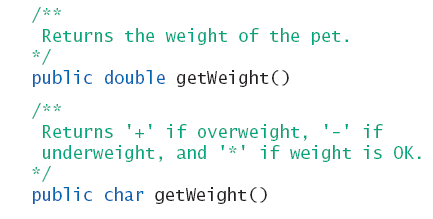 EXAMPLES
5.1        int/long/double/float    abs(int/long/double/float    x)
1
2
3
4
int num1 = -10;	
double num2 = 50.23; 
num1 = abs(num1);  //The first method is called (int)
num2 = abs(num2);  //The third method is called (double)
Recall the pre-defined method abs:
In fact, it is written four times with different formal parameter lists:
public static int 	abs (int x)
public static long abs (long x)
public static double abs (double x)
public static float abs (float x)
In other words, abs is overloaded.
If a method name is overloaded, then the formal parameter list determines which method to execute when called.
EXAMPLES
The method larger is overloaded with different parameter lists.
1
2
3
4
5
6
7
8
9
10
11
12
13
14
15
public class overloading
{ public static void main (String[] args)
  { int resultInt2, resultInt3;
    char resultChar;
    double resultDouble;
    resultInt2 = larger (5, 9);  // calls line 17
    resultInt3 = larger (40, -20, 3);  // calls line 31        
    resultChar = larger (‘A’, ‘Z’); // calls line 21
    resultDouble = larger (55.5, 30.2); //calls line 25
    System.out.printf (“resultInt2 = %d%n”, resultInt2);
    System.out.printf (“resultInt3 = %d%n”, resultInt3);
    System.out.printf (“resultChar = %c%n”, resultChar);
    System.out.printf (“resultDouble = %f%n”, 
     				        resultDouble);
} //end main
5. EXAMPLES
17
18
19
20

21
22
23
24

25
26
27
28
29
30
public static int larger (int num1, int num2)  {
    if (num1 > num2)
       return num1;
    return num2;  } // end of larger (int, int)

public static char larger (char ch1, char ch2)  {
    if (ch1 > ch2)
       return ch1;
    return ch2;  } // end of larger (ch, ch)

public static double larger (double num1, double num2)
  {
    if (num1 > num2)
       return num1;
    return num2;
  } // end of larger (double, double)
5. EXAMPLES
We can even define more methods with three or more parameters:
31
32
32
33
34
35
36
37
public static int larger (int num1, int num2, int num3)  {
    int max = num1;
    if (num2 > max)
       max = num2;
    if (num3 > max)
       max = num3;
    return max;  
  } // end of larger (int num1, int num2, int num3)
} //end class
Similarly, more parameters may be defined with more overloaded methods.
However, a method should be defined for every different formal parameter list (different type and/or different number).
Java provides the concept of variable length parameter list to simplify rewriting the method multiple times in the above example…
[Speaker Notes: Variable length parameter list, will NOT be explained in this course.]